Уроки інтегрованого курсу «Мистецтво», 5 клас (образотворче мистецтво)
Урок № 20. На сцені лялькового театру. Мистецтво створення ляльки
Практичне завдання: створення рукавичної ляльки до балету І.Стравінського «Петрушка»
Коли оживають ляльки? Чи мають ляльки характер?
Що вам відомо про театр?
Чому стародавнє мистецтво ляльок не втрачає популярності в наш час, епоху комп’ютерів, 3-D (6-D) кіно?
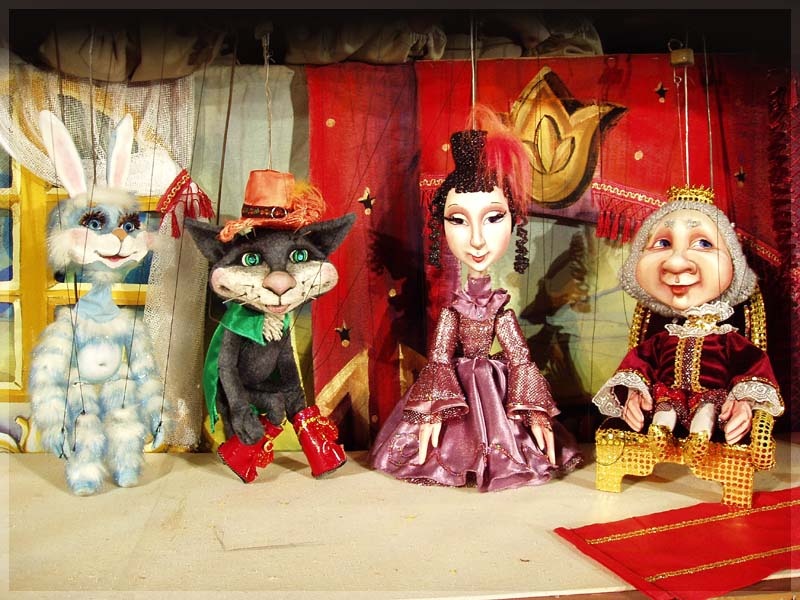 Всю ту красу, яку ми бачимо в театрі: яскраві декорації, чарівних артистів в костюмах, у ляльковому театрі виготовляють театральні художники-декоратори (лялькарі).
Театр ляльок — це унікальний вид мистецтва, де актори і ляльки разом створюють на сцені неповторні історії.
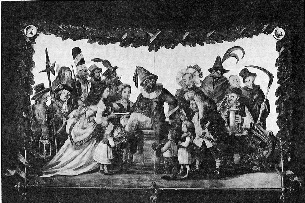 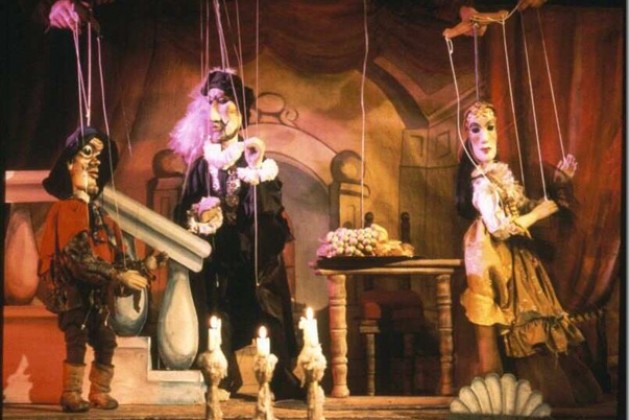 Вистава театру ляльок — це важ ка й копітка робота багатьох людей. Письменники пишуть п ’єси, сценаристи розробляють сце­нарії за літературними творами, художники малюють декорації, композитори створюють музику, актори «вживаються» в ролі. Але чи не найскладніша робота в майстрів, які виготовляють ляльки . 
	Без їхньої творчості вистава не відбудеться. Тож завітаємо до творчої майстерні лялькарів і спробуємо проникнути в секрети їхньої майстерності.
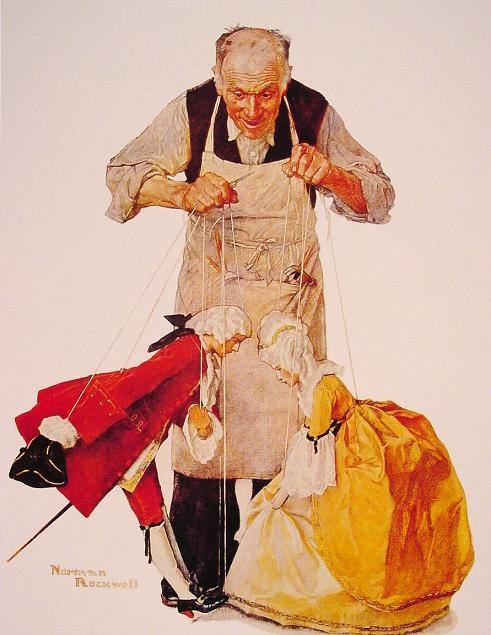 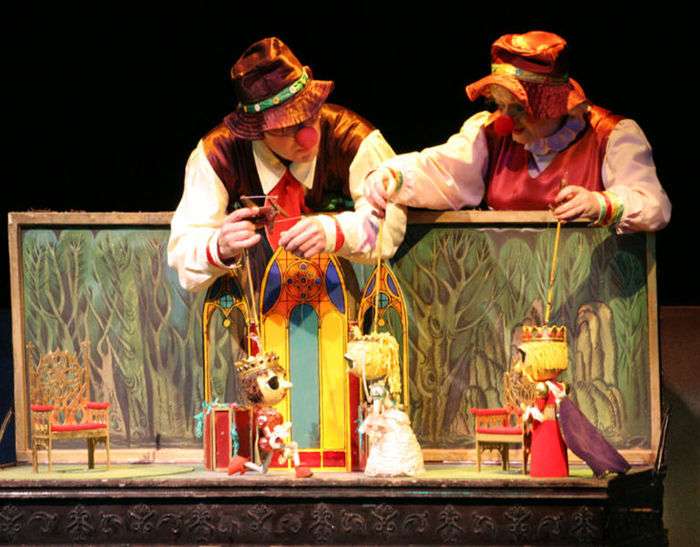 Перший ляльковий театр
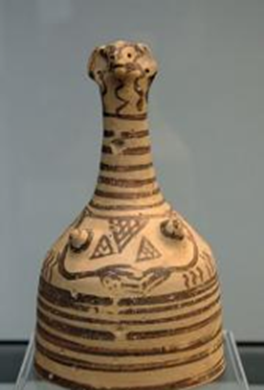 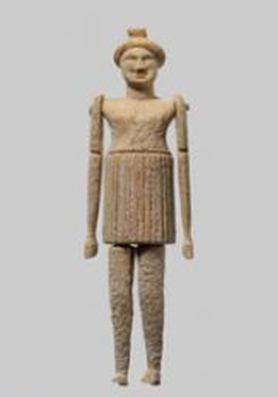 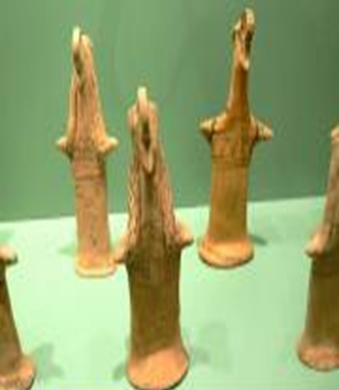 Винахідник грецький вчений Герон створив перший ляльковий театр. Пересувався цей театр на прихованих від глядача колесах и являв собою невелику архітектурну споруду. Ляльки на його сцені, приводилися в рух складною системою шнурів і зубчатих передач, теж прихованих від очей публіки, відтворювали церемонію свята на честь бога рослинності, покровителя виноградарства Дионіса.
Мюнхенський театр 
маріонеток
Перший стаціонарний ляльковий театр для дітей у Європі
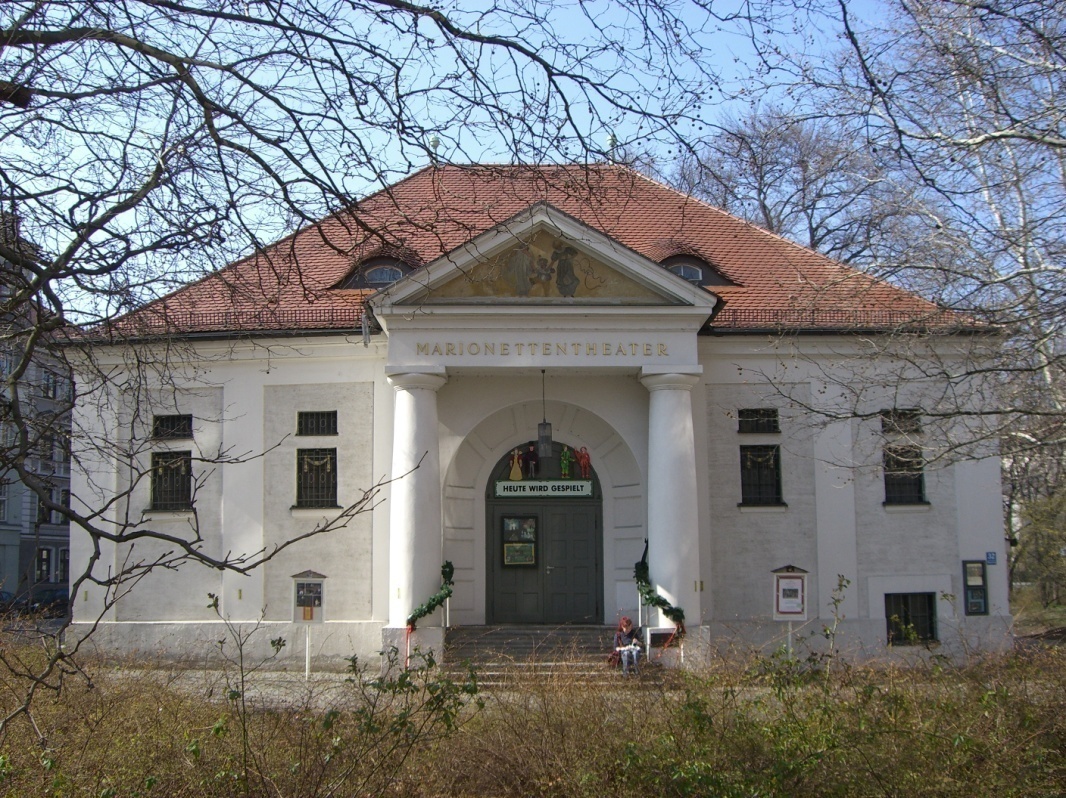 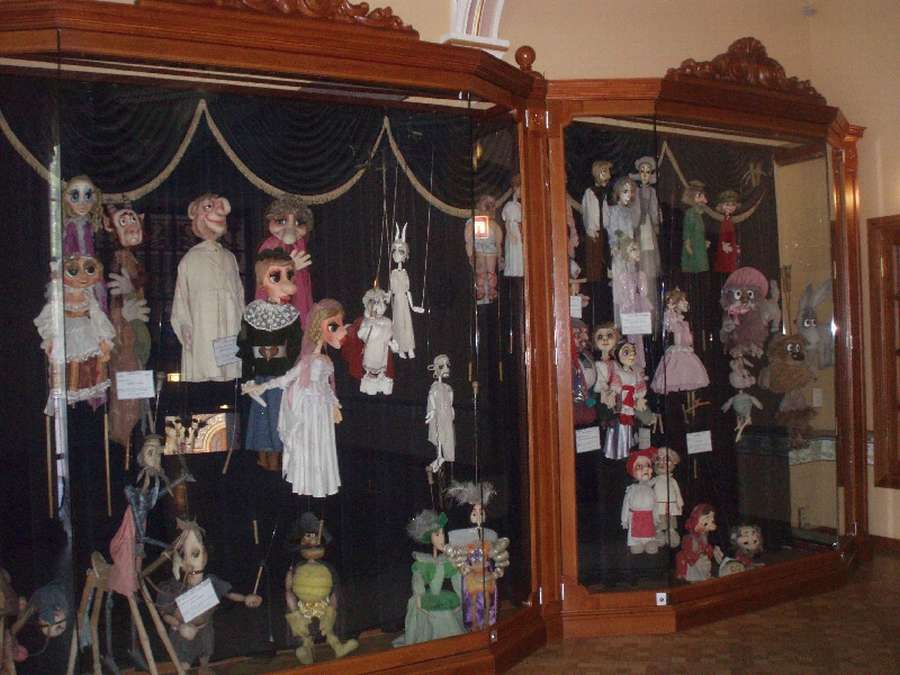 Вертеп
Вертеп – український народний театр ляльок. У дерев’яній двоповерховій скрині ставилися релігійні та світські вистави. Різдвяну драму під спів колядок показували на другому — «небесному» поверсі, а на першому — «земному» грали сатиричні інтермедії.
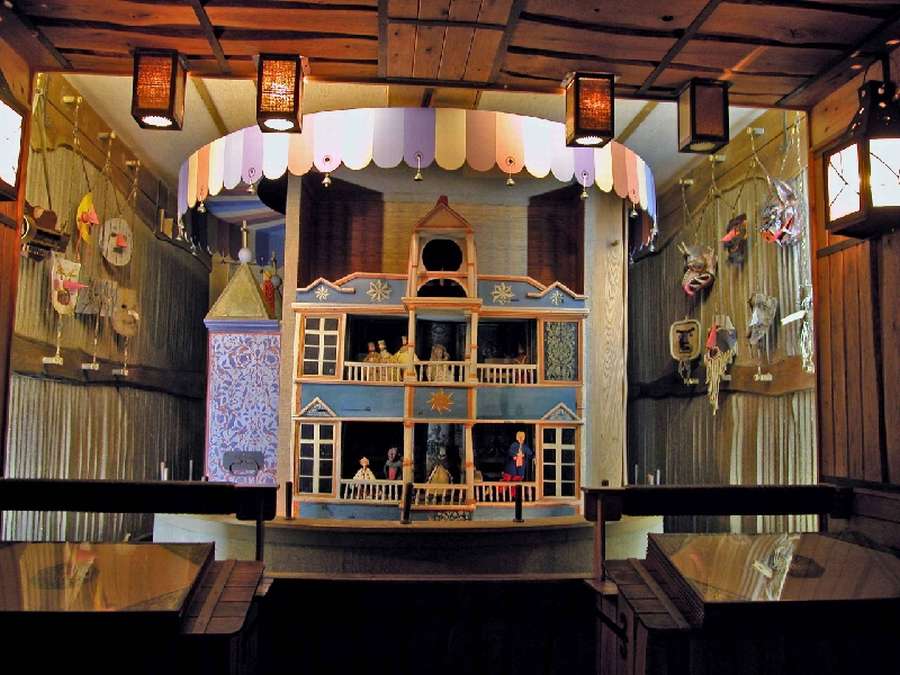 Київський ляльковий театр
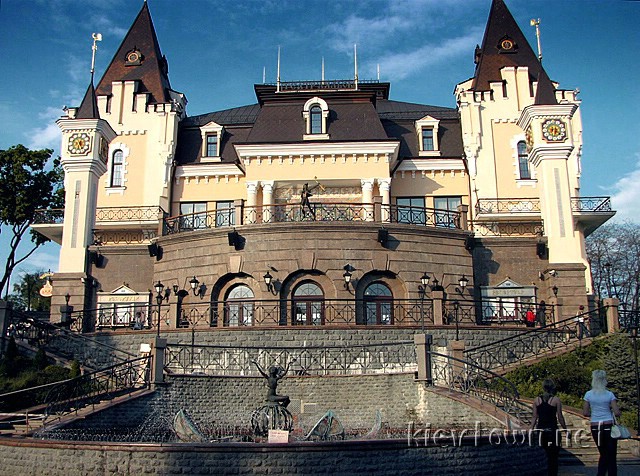 Луганський театр ляльок
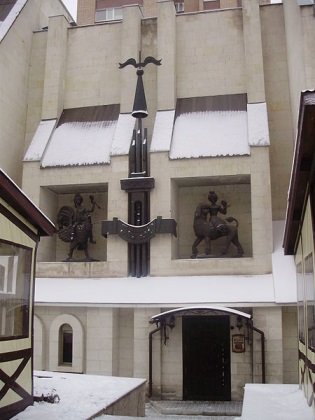 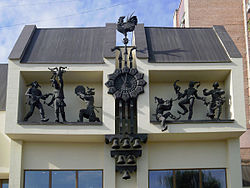 Верхові ляльки, тростинні
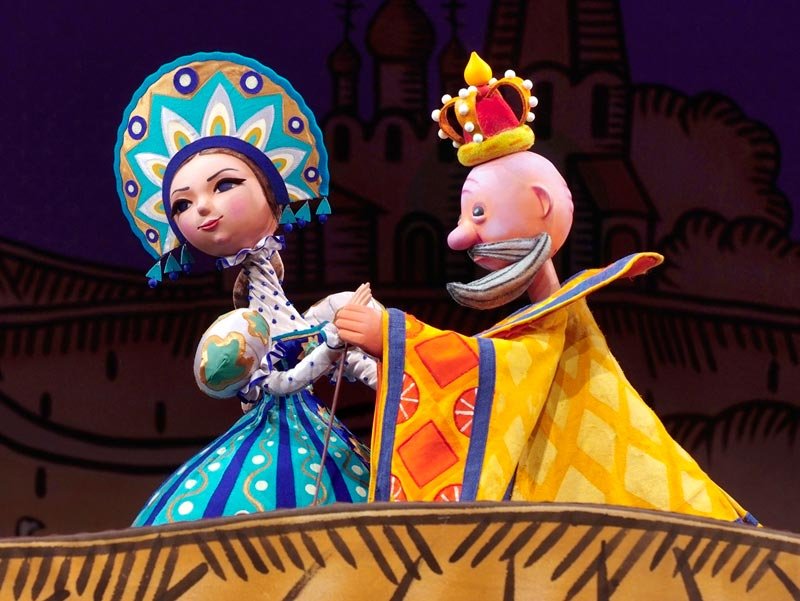 Пальчикові ляльки
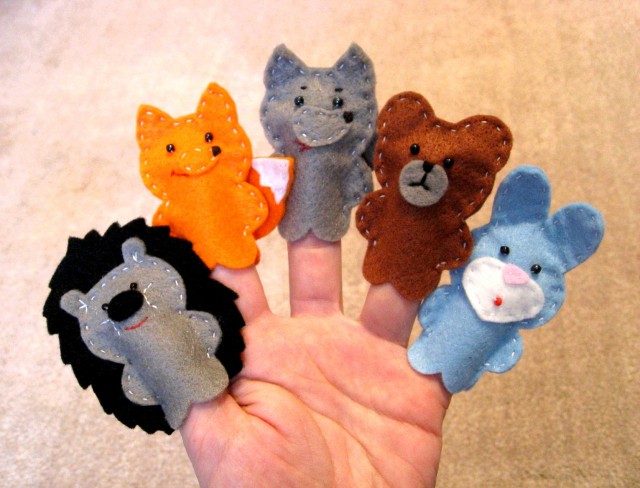 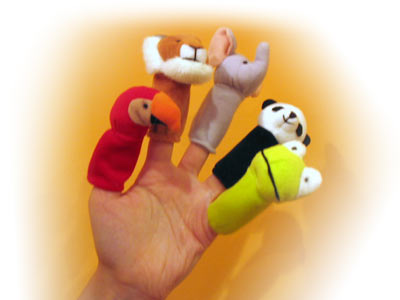 Ляльки рукавички
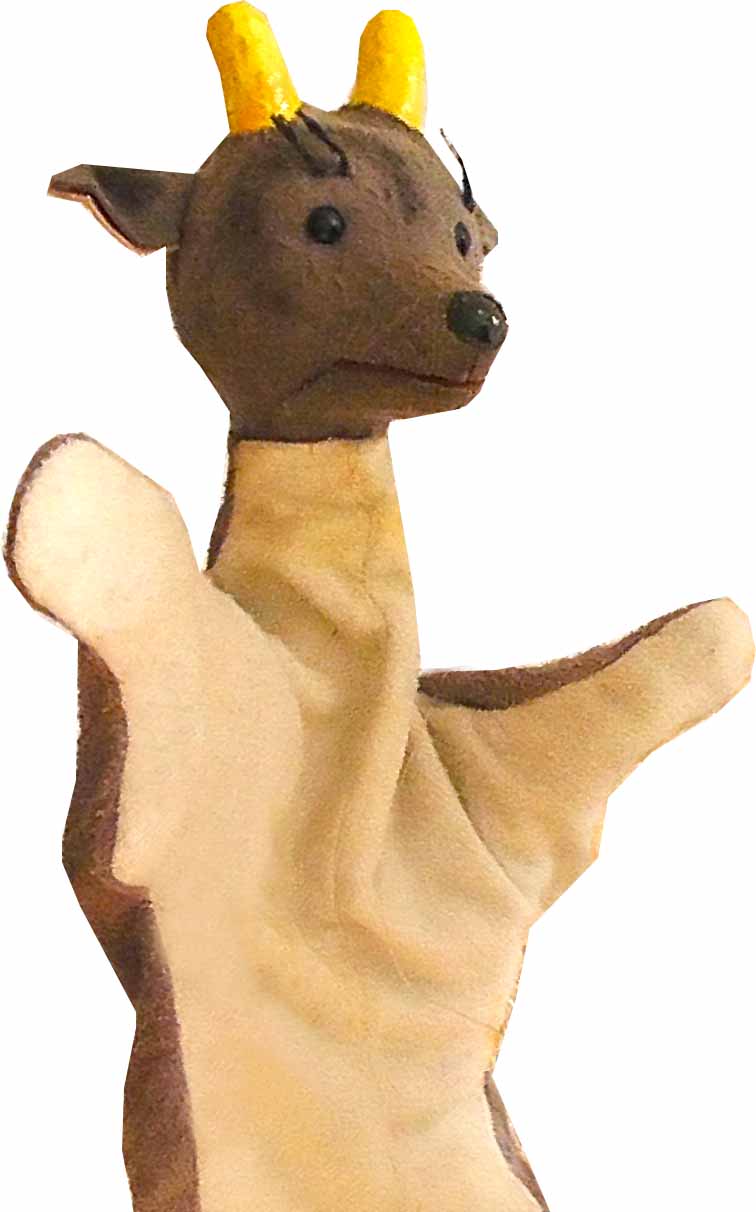 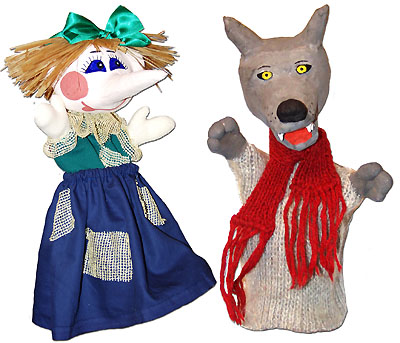 Маріонетка — лялька, що управляється
 з допомогою ниток
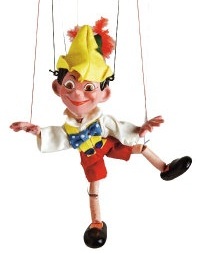 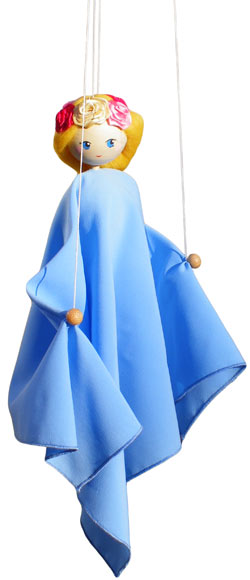 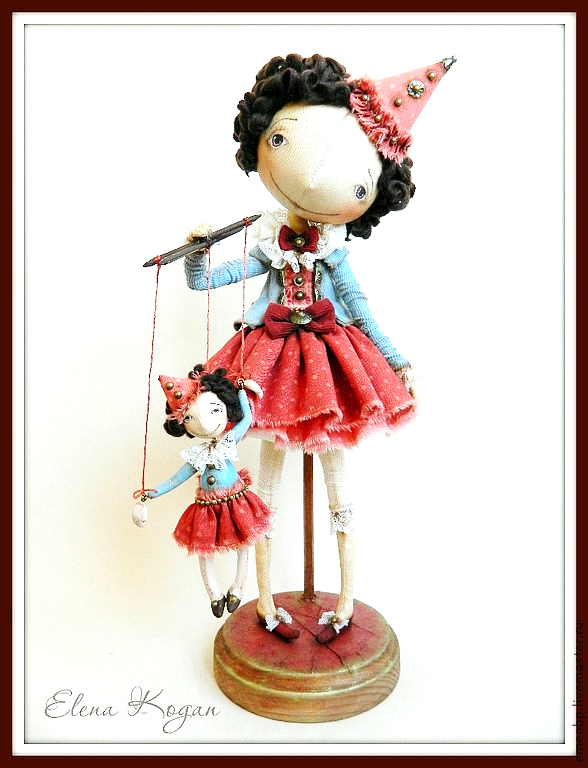 Планшетні ляльки
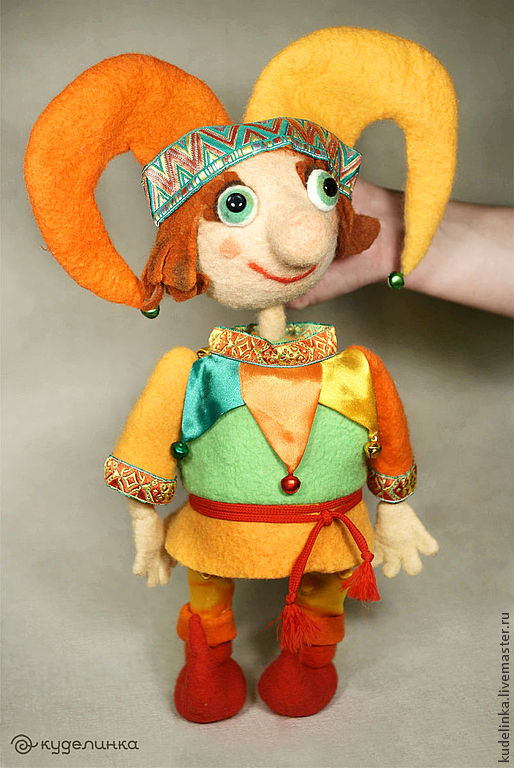 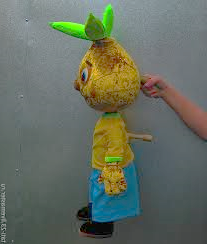 Ляльки театру тіней
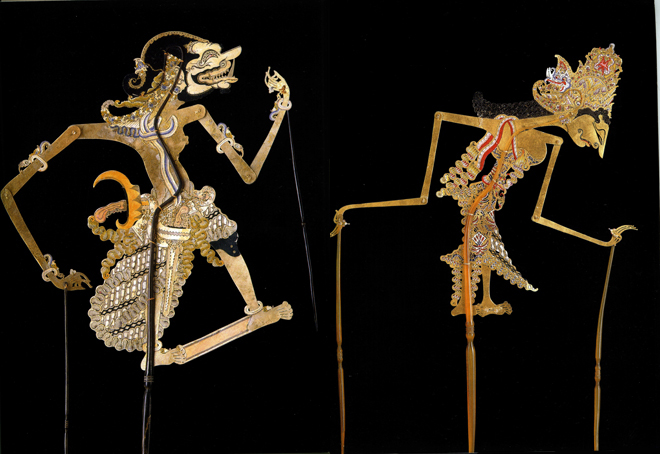 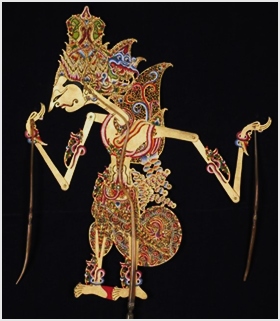 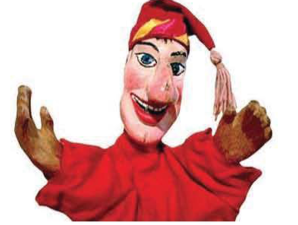 Петрушка — герой російського народного театру ляльок. Перша згадка про Петрушку датується 1636 роком (Олеарій). Як зовнішність Петрушки — довгий ніс та ковпачок с кісточкою, — так і сценки, котрі він награвав, майже не змінювалися століттями.
В лялькових дійствах разом із Петрушкою брали участь інші персонажі: циган, лікар, квартальний, капрал і т. д. – головний персонаж російського лялькового театру
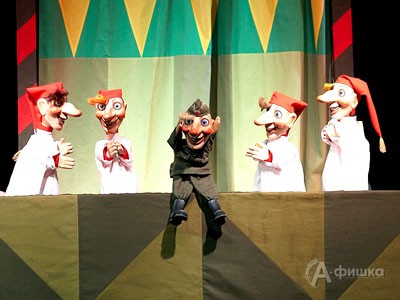 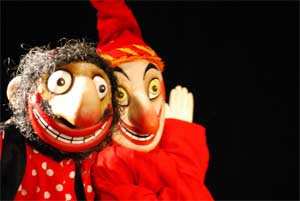 Петрушка
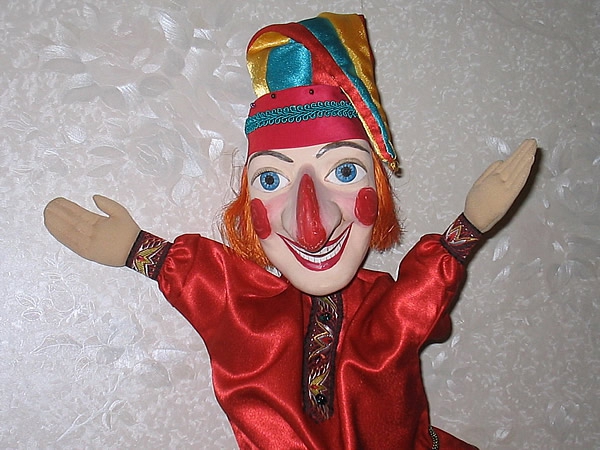 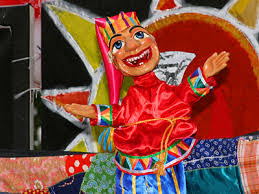 Театральна лялька рівною мірою справа рук художника, котрий створює її ескіз, и майстра, котрий втілює задум художника в матеріалі
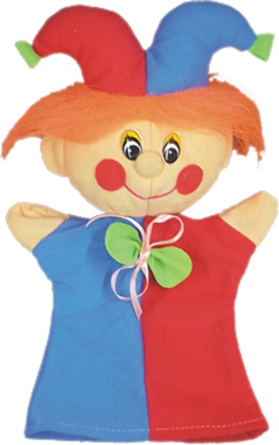 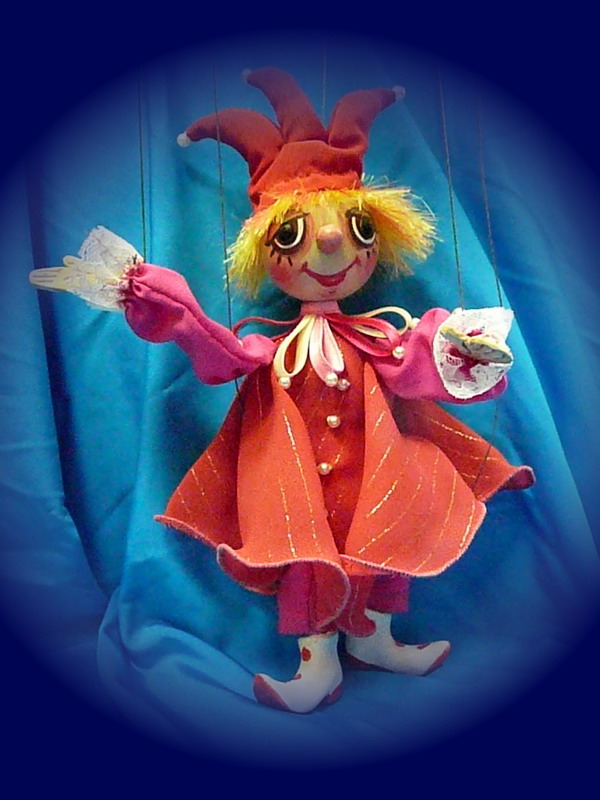 Етапи роботи над рукавичною лялькою до балету І.Стравінського «Петрушка»
• Рукавична лялька складається з твердої голови, на яку надівається ковпак, і прикріпленого до неї костюму-рукавички.
• Голову ляльки (6—10 см) можна зробити по-різному: а) з вати, обгорнутої трикотажною тканиною; б) із глини, пап’є-маше тощо.
• Рот, зазвичай, малюють, для очей використовують намистинки чи ґудзики, ніс і вуха — приклеюють, волосся роблять із мотузок, ниток або хутра.
• Пальці актора входять у рукава ляльки. Рука актора-лялькаря може розташуватись усередині ляльки по-різному, від цього залежить спосіб керування лялькою (різними пальцями, однією чи двома руками).
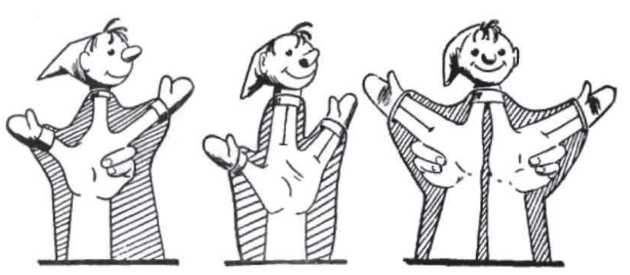 Пальці актора входять у рукава ляльки. Рука актора-лялькаря може розташуватись усередині ляльки по-різному, від цього залежить спосіб керування лялькою (різними пальцями, однією чи двома руками).
Як створити ляльку з панчохи.
З картону виріжте овал (1), як показано на схемі, зігніть його навпіл(2). 
Цю заготовку розмістіть усередині носка панчохи (3), сформуйте рот і закріпіть нитками (4). 
Ззовні у рот, на згині картону, можна пришити язичок. На голові приладнайте очі, ніс, зачіску (або вуха, якщо це тварина) (5). 
Всередині панчоху для об’ємності заповніть ватою чи іншим наповнювачем.
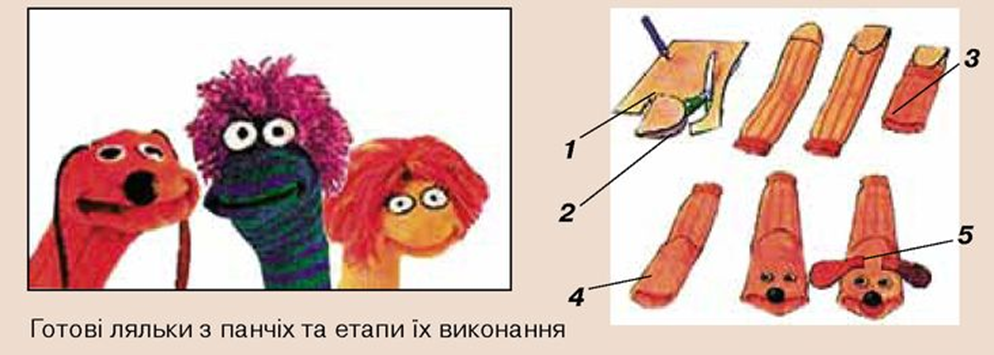 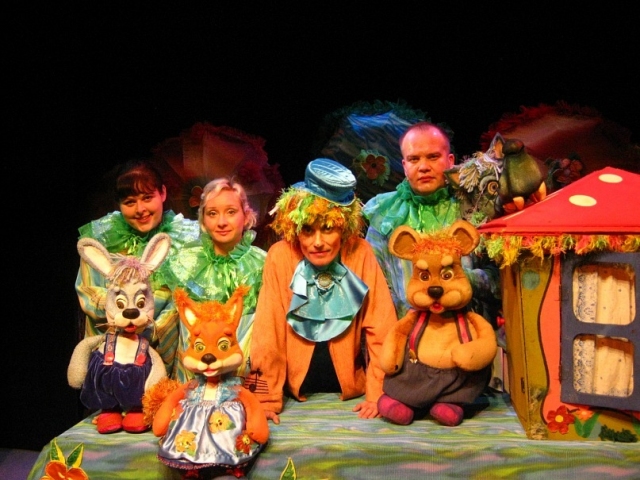 Використані інтернет - ресурси:
http://uk.wikipedia.org/wiki/Театр_ляльок
http://www.kidstaff.com.ua/pictures_user/37/145645/1959574/145645_20111122010530_600x600.jpg
http://newvv.net/images/stories/photoreport/resized/305/1334906383_kotskiy%20(3).jpg
http://stranamasterov.ru/img/i1005/CIMG6406.JPG